Ассоциация учителей-предметников в процессе интеграции школьного, дополнительного образования и природоохранной деятельностиМедведева Надежда Евгеньевнаучитель биологии МОУ «Гимназия № 44 г.Твери», председатель ассоциации, канд.биол.наук.
Ассоциация учителей и преподавателей биологии и экологии Тверской области
https://vk.com/bioteacherstver
Bio-teachers@yandex.ru
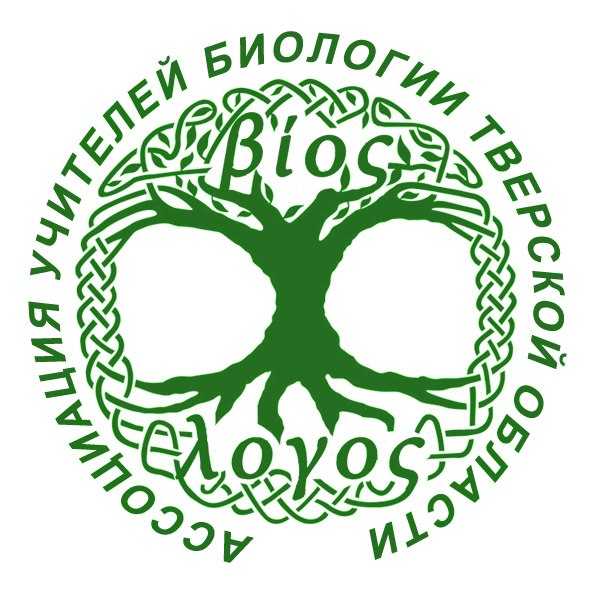 Программа ТвГУ  изучение популяции Белого аиста
http://birdsmoscow.net.ru/monitoring-gnezd-belogo-aista.html
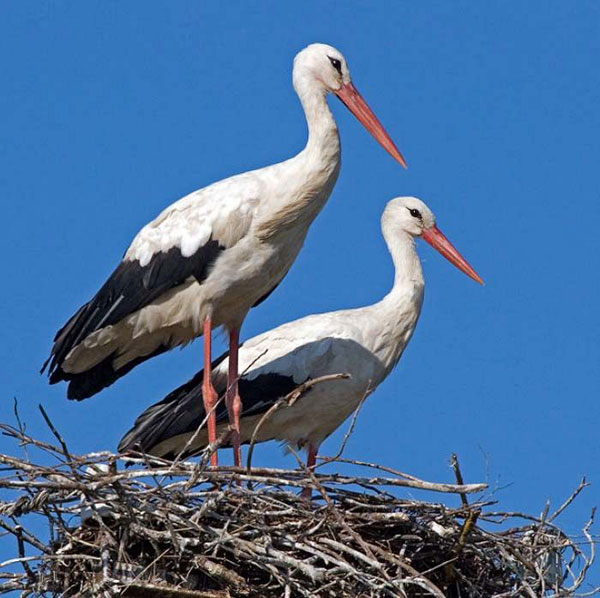 Система
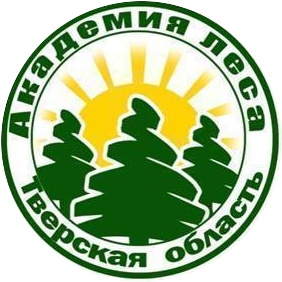 Областная станция юных натуралистов  (ГБУДО ОблСЮН)
Министерство образования Тверской области
Министерство природных ресурсов Тверской области
Министерство лесных ресурсов и лесопромышленного комплекса
эколого-краеведческая  деятельность
Педагогическое значение
Социальный 
заказ
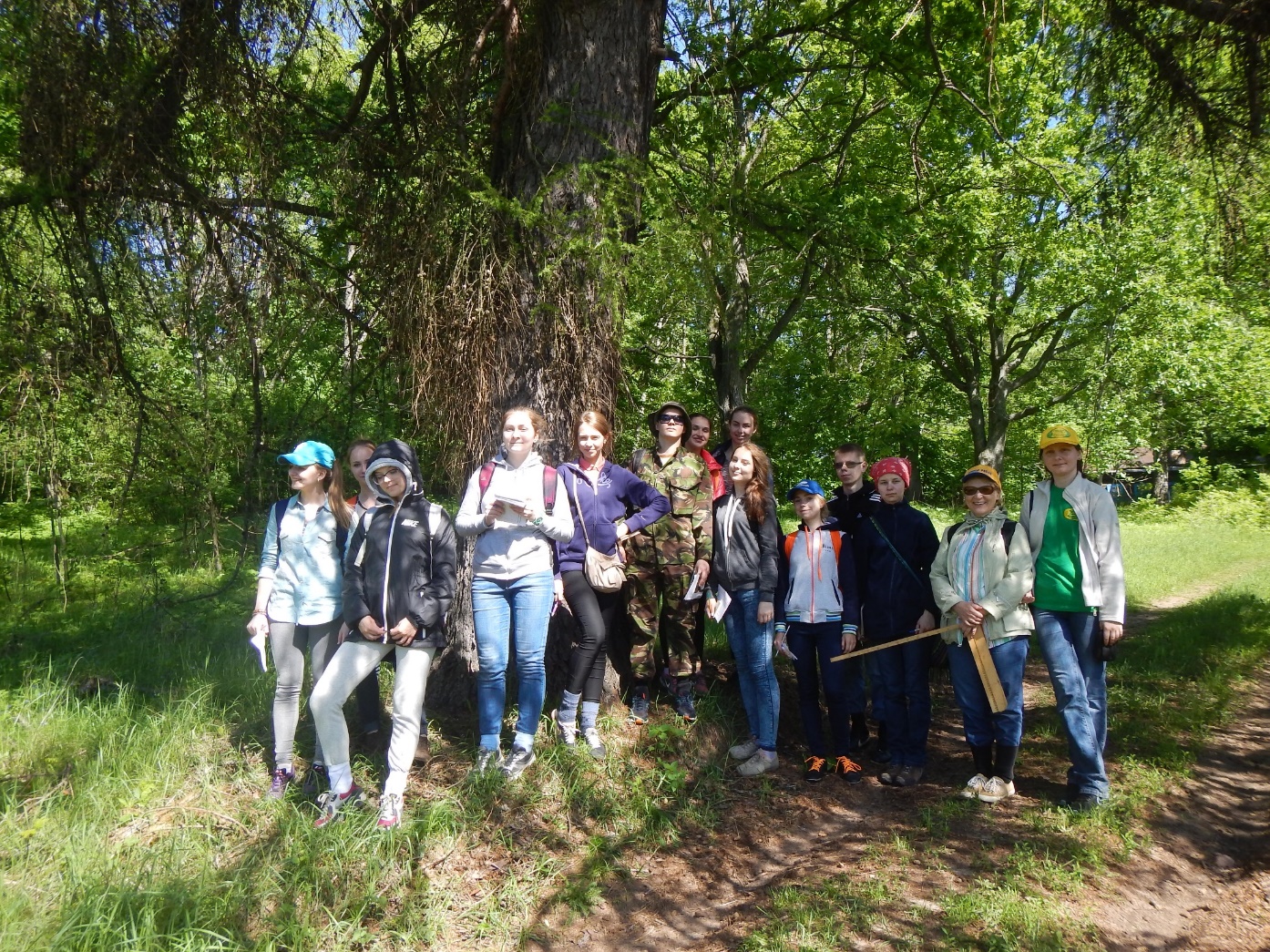 FSC – это международная система сертификации, которая дает гарантию, что бумажная и древесная продукция, имеющая логотип FSC, происходят из экологически и социально ответственно управляемых источников.
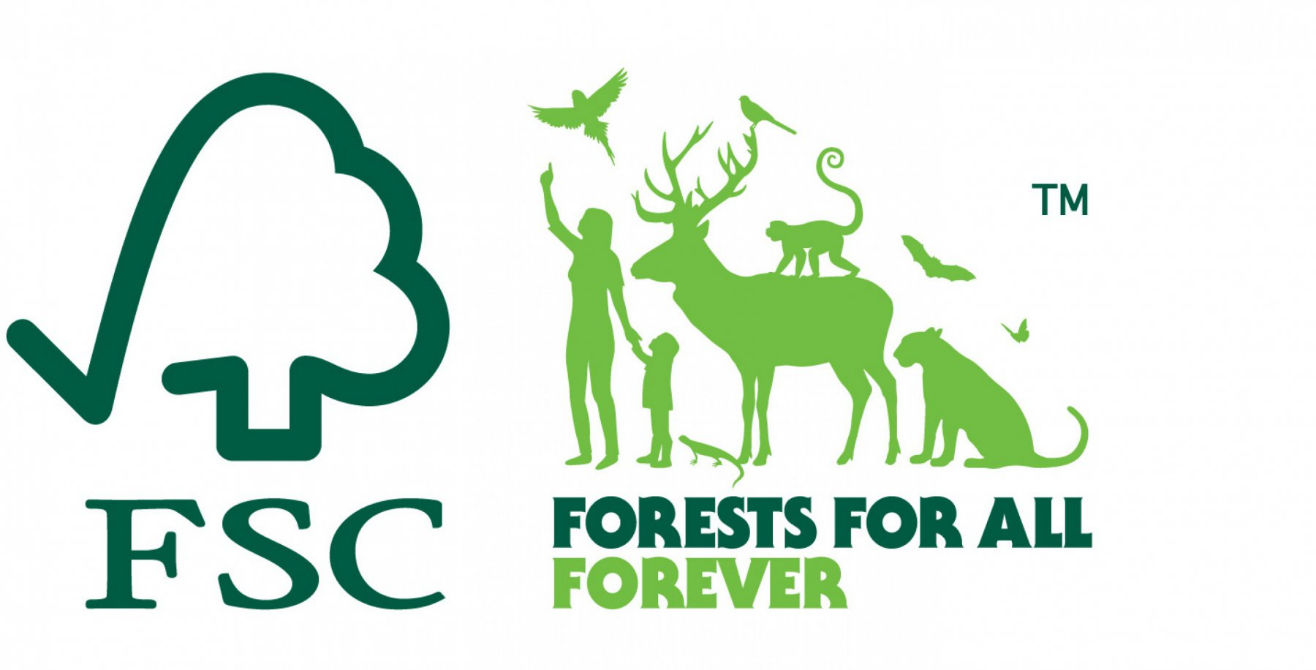 Районы, где имеются леса, управление которыми ведется в соответствии со стандартом FSC
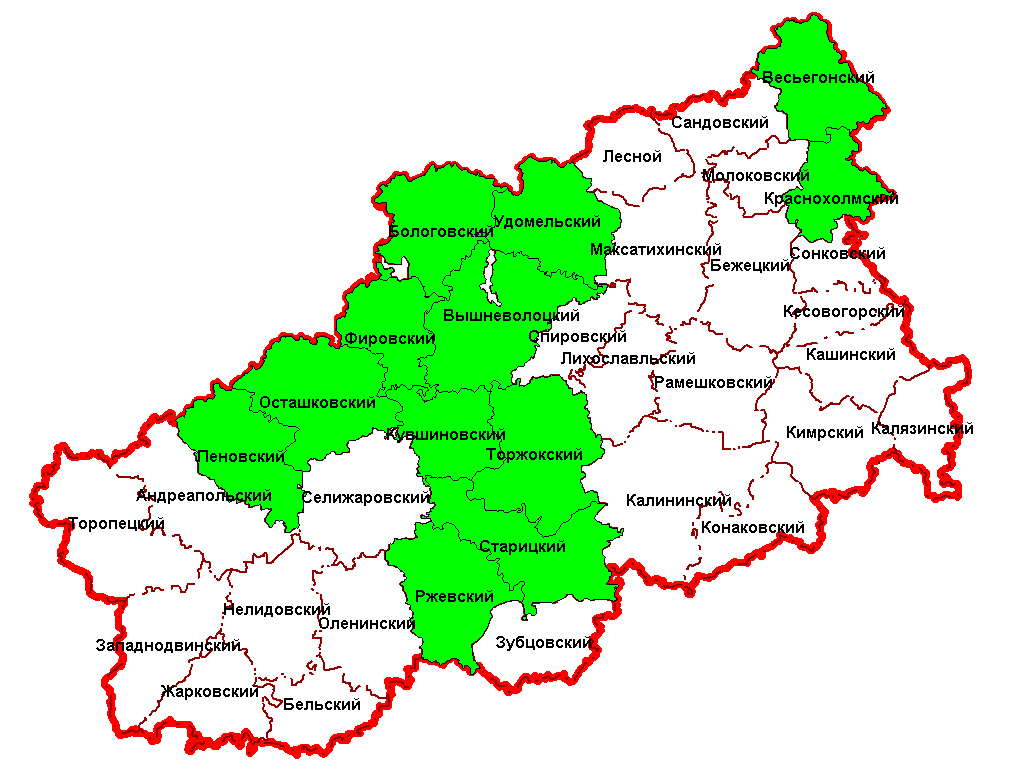 Предприятия Тверской области, сертифицированный по системе Лесного попечительского совета
Предприятие «Лесосырьевое обеспечение» (Филиал ООО «СТОД»): Бологовский, Кувшиновский, Ржевский, Спировский, Старицкий, Торжокский, Фировский, Удомельский районы. 
ЗАО «Вышневолоцкий леспромхоз»: Вышневолоцкий район.  
ООО «Лессервис»: Осташковский, Селижаровский район.
ООО «Лагуна»: Весьегонский район.
ООО «Шостка»: Краснохолмский район. 
АО «Нелидовский ДОК»: западные районы.
Ассоциация учителей биологии как стейкхолдер
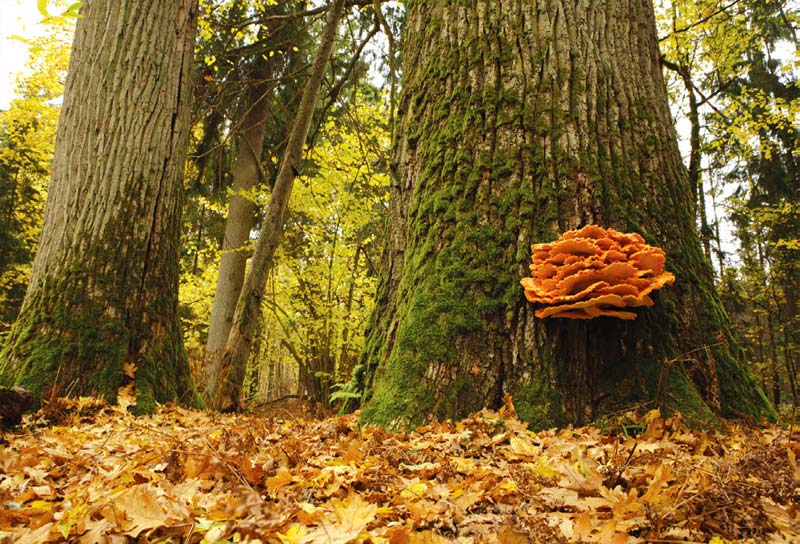 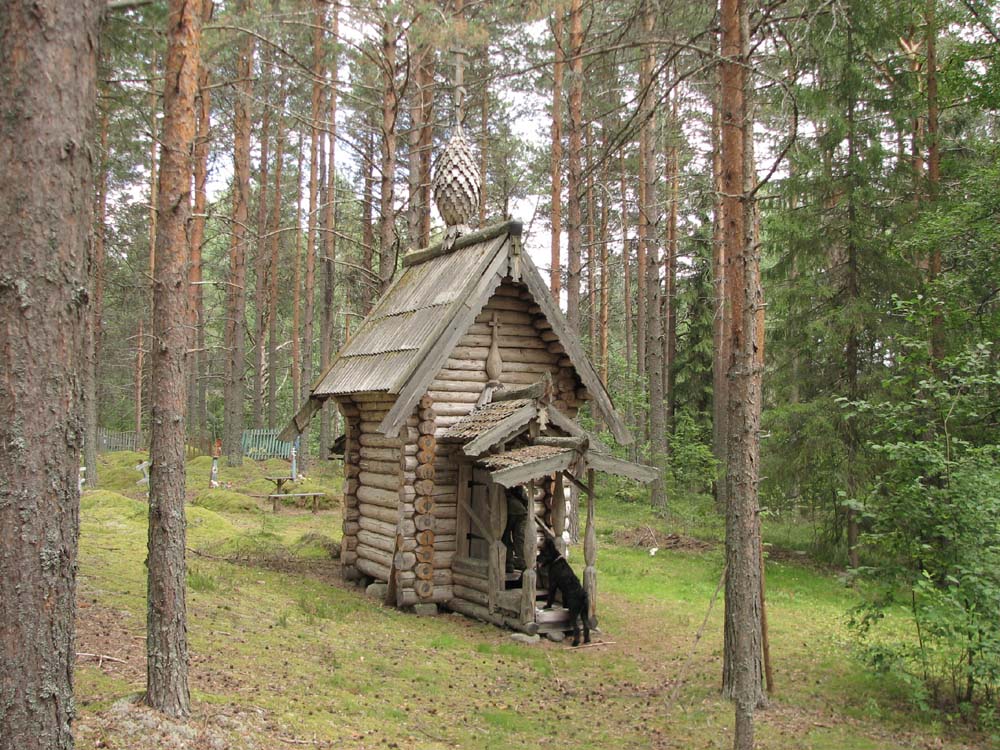 Биологически ценные леса (БЦЛ)
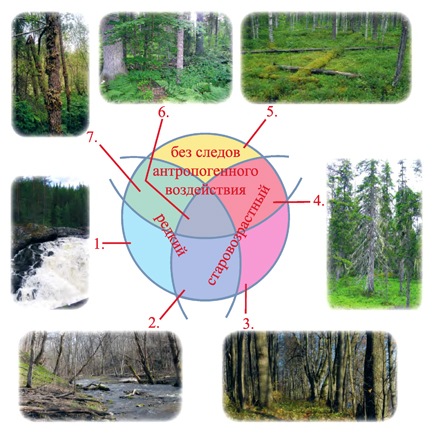 Места концентрации редких видов. 
Например, в Вышневолоцком районе в Осеченском лесничестве имеется местечко  входит Орхидная горка (д.д. Гирино-Ильинское)
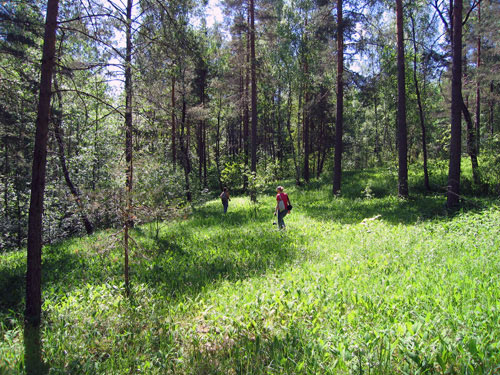 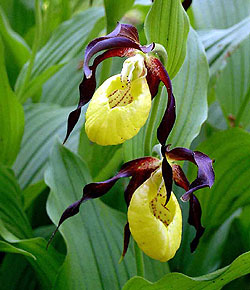 О местообитании Венериного башмачка и других орхидей в  окр. д. Добрыни Спировского района арендатор узнал благодаря исследовательскому проекту школьников из Выдропужска
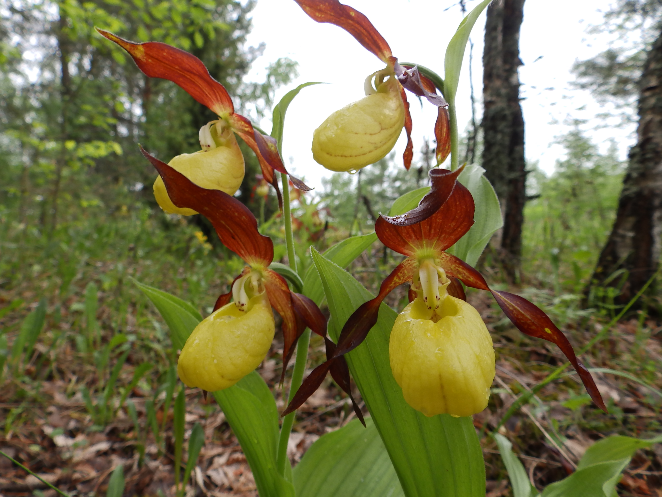 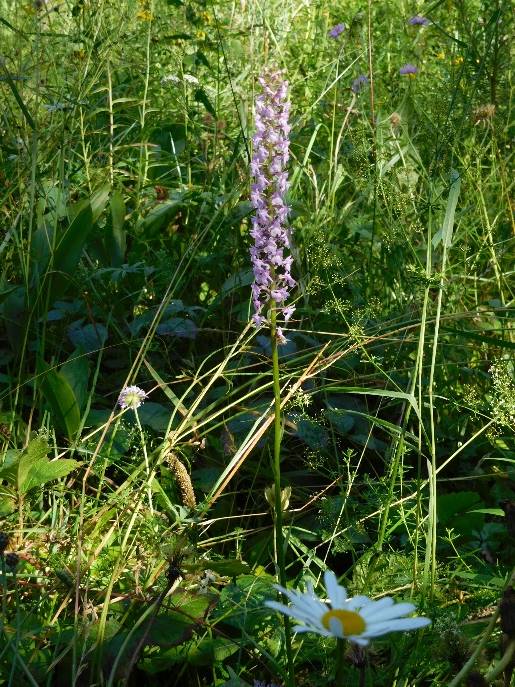 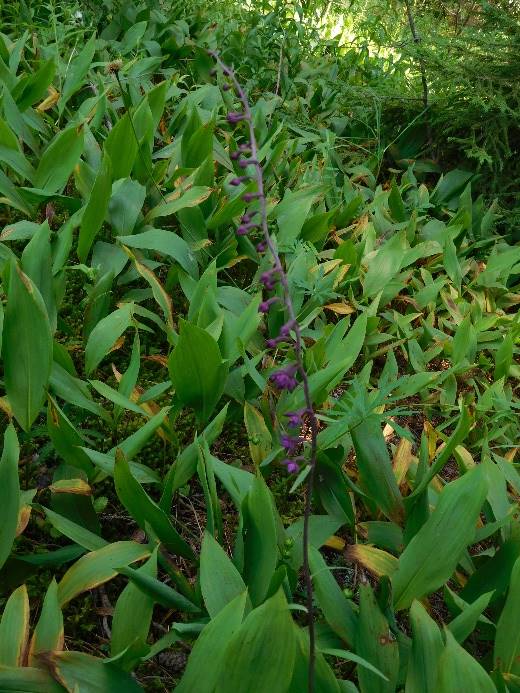 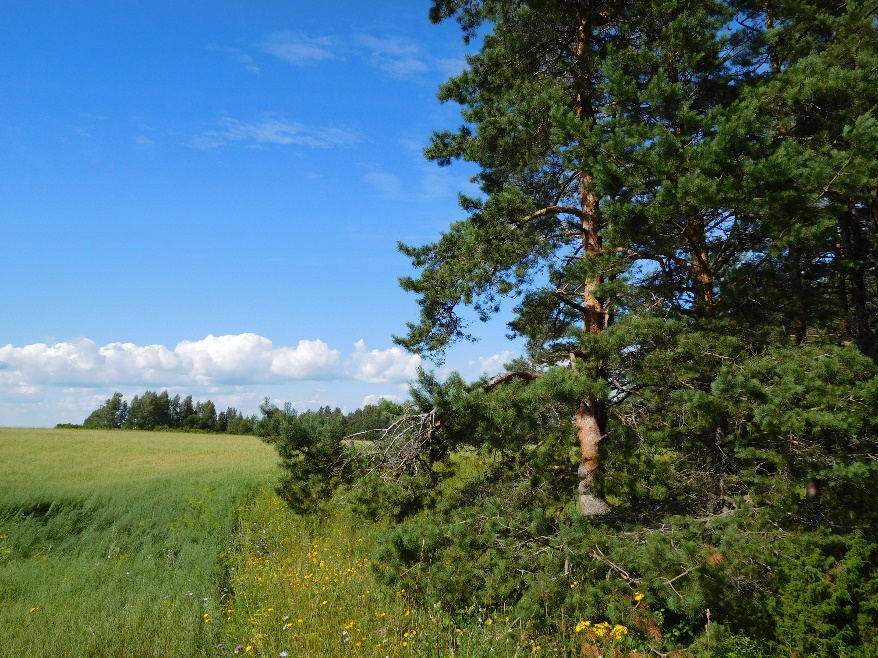 Ключевые сезонные места обитания животных
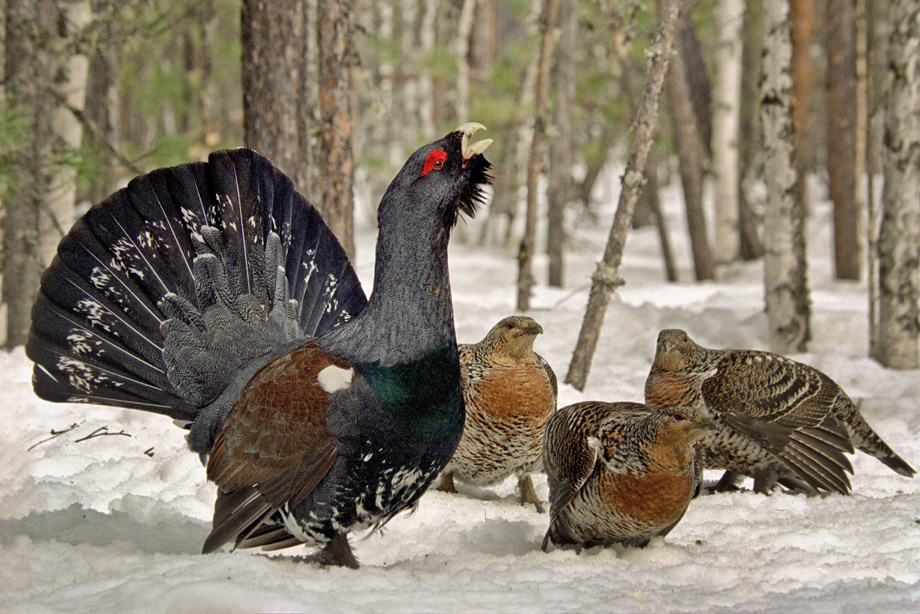 Леса высокой социальной значимости
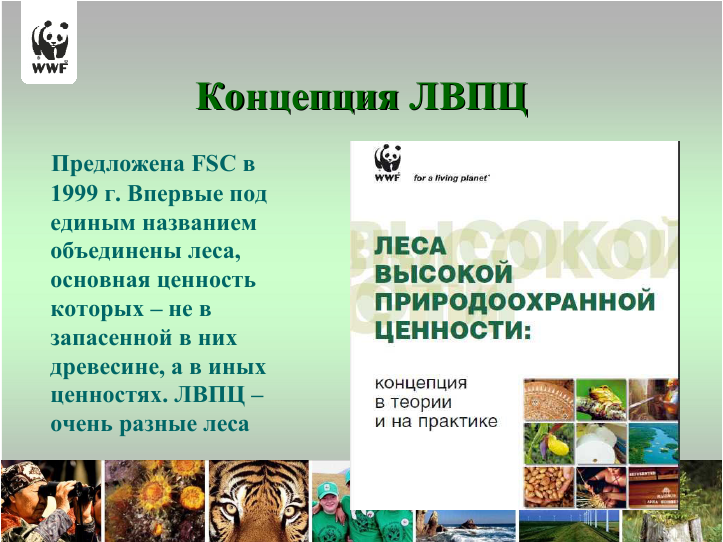 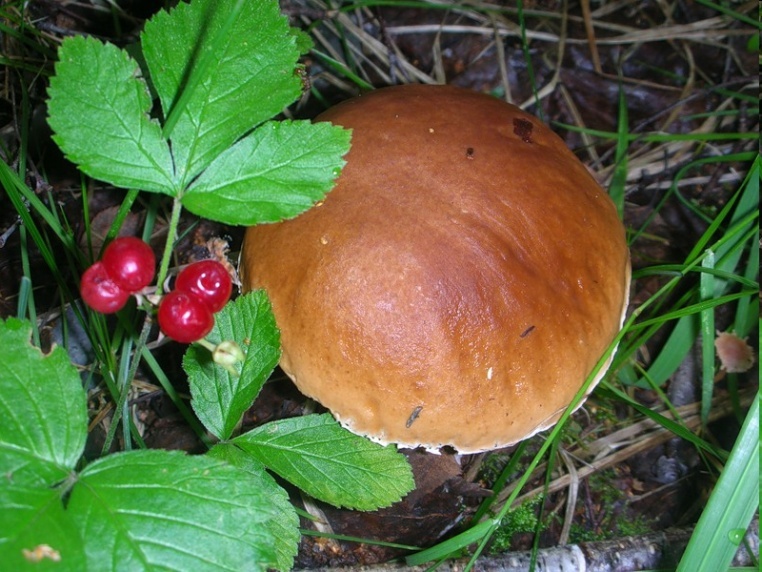 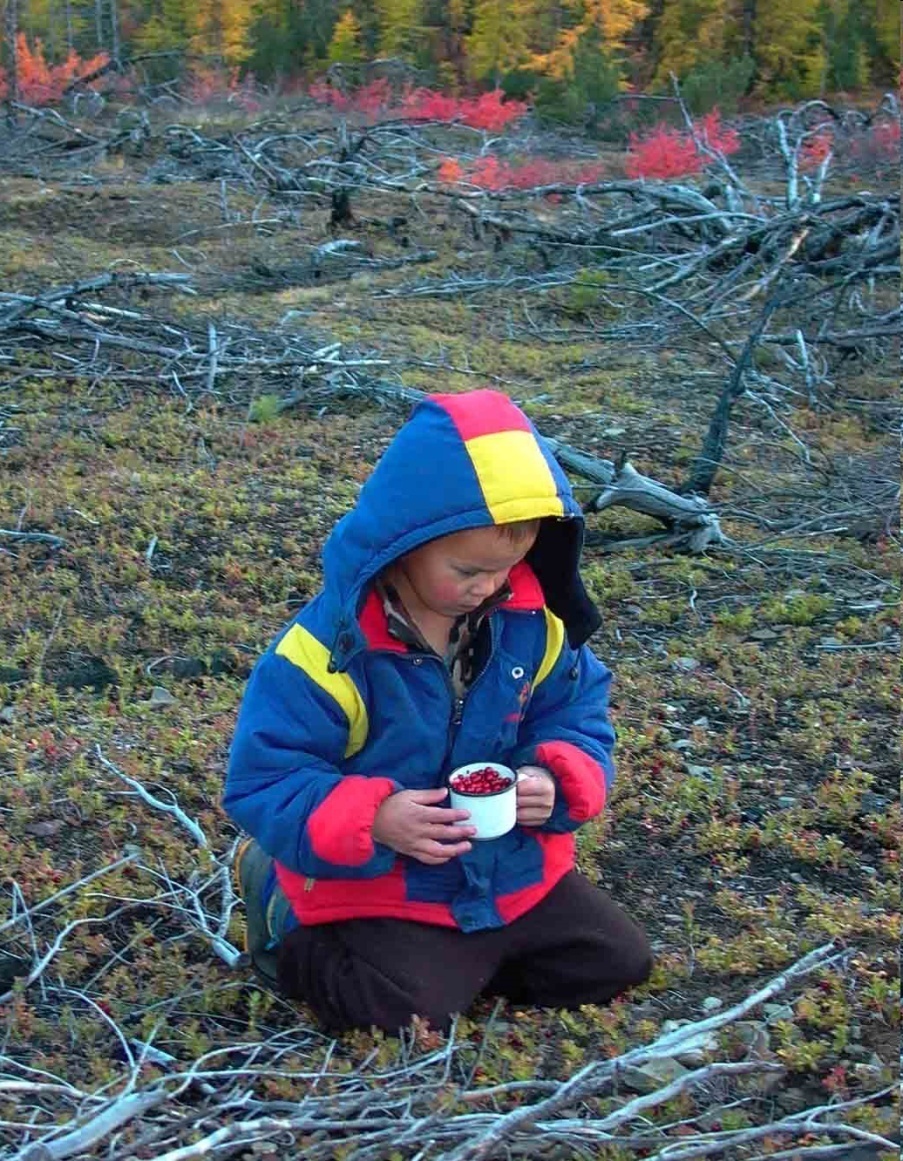 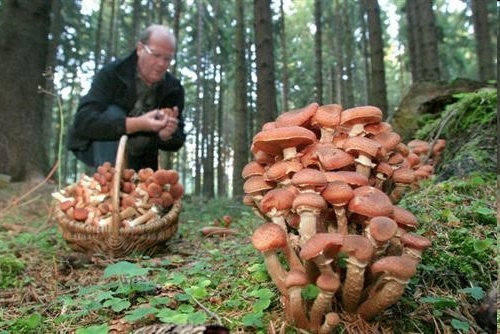 Места сбора местным населением грибов и ягод
Вышневолоцкий район: Заборовское  лесничество,
 староверческое кладбище в лесу
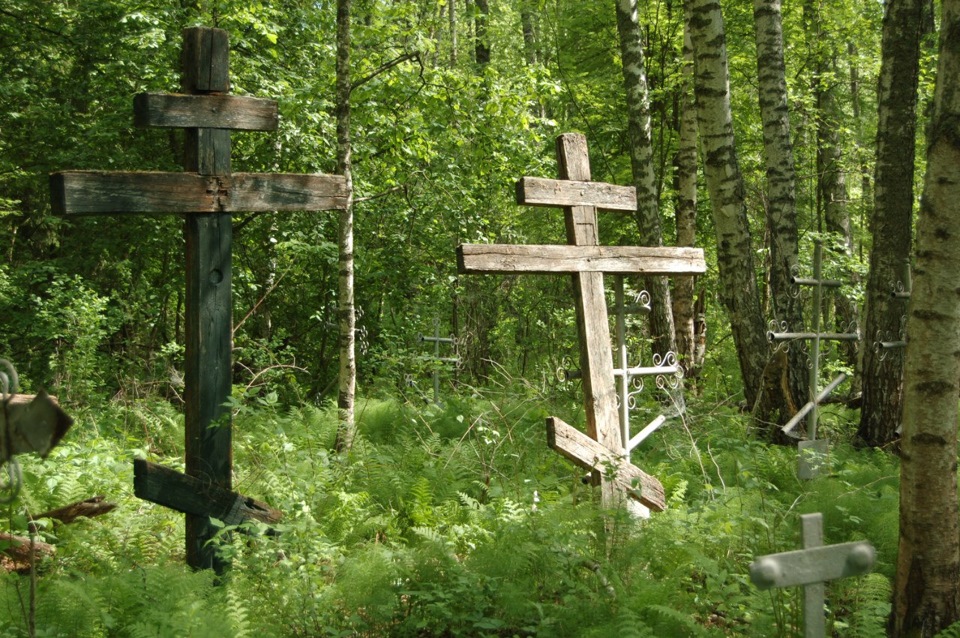 Вышневолоцкий район: Красномайское участковое лесничество, могила летчика в лесу
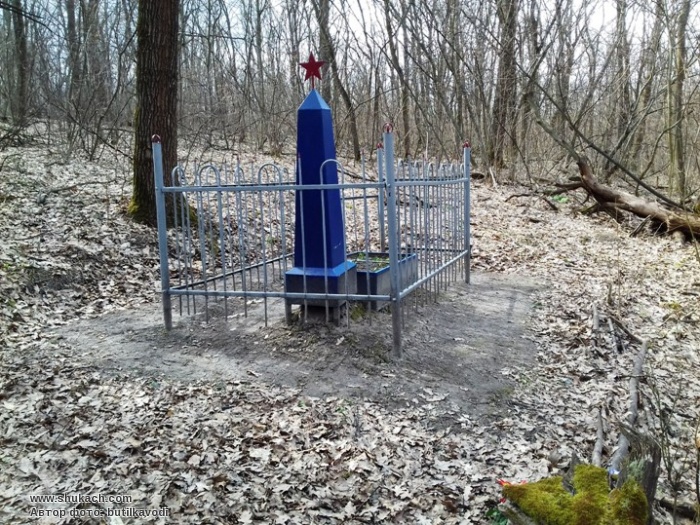 Удомельский район: Куровское лесничество, выдел, старинное кладбище у урочища Чёрные ручьи
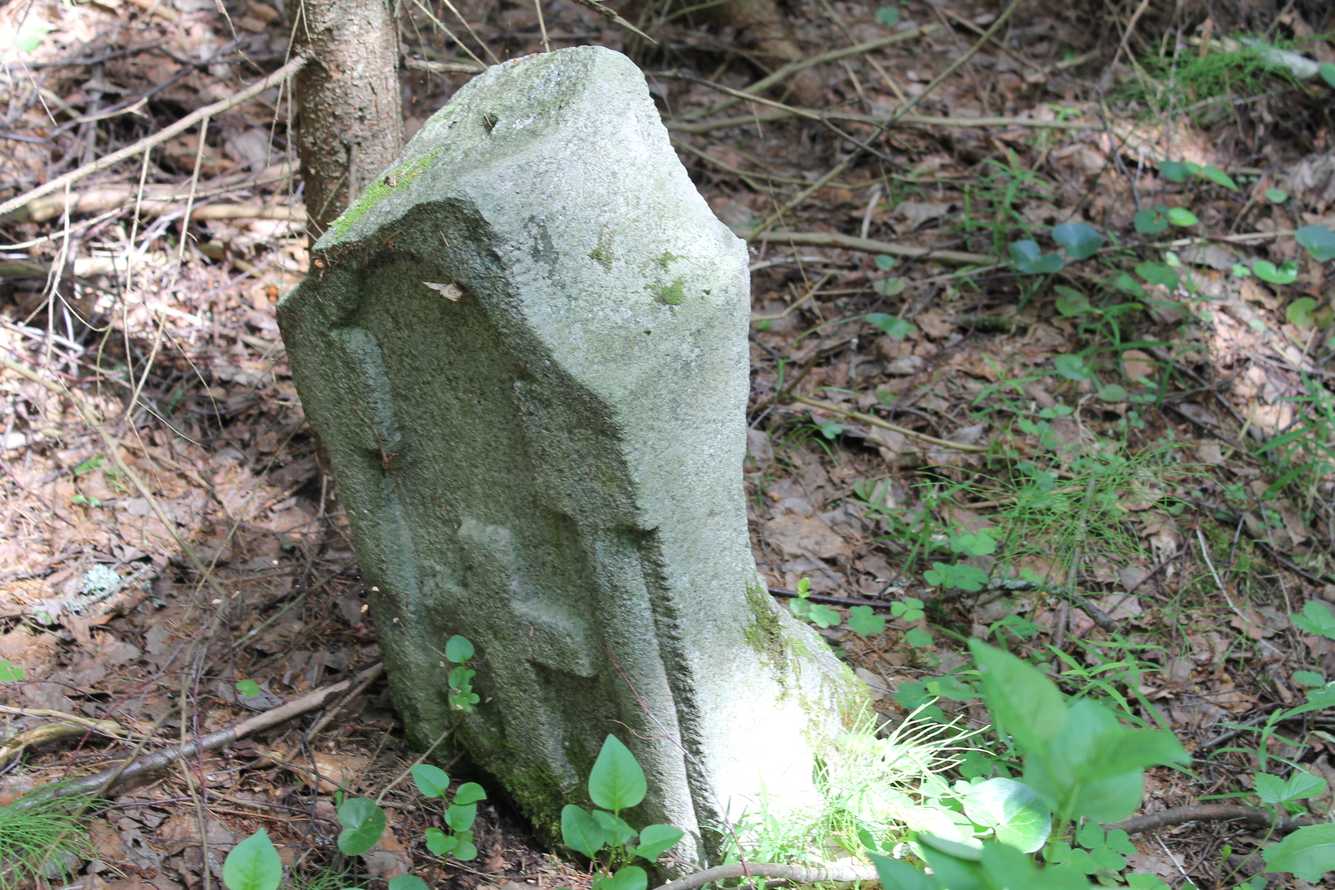 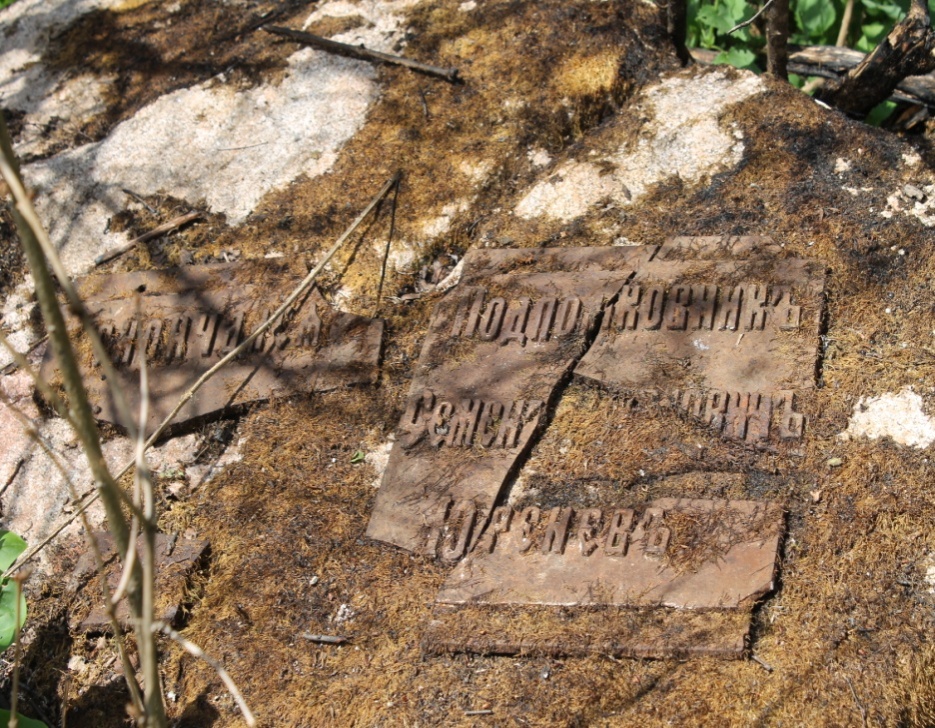 Удомельский район: Верхневолжское лесничество, СПК «Брусово», урочище Деревяжиха
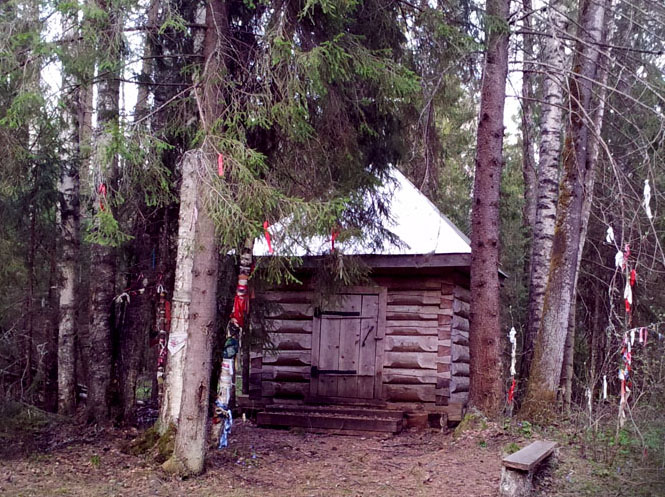 Ржевский район: Мончаловский лес
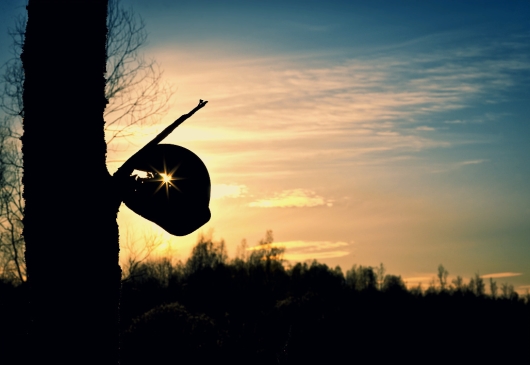 Старицкий район: долина руч. Каменка в окр. д. Щапово
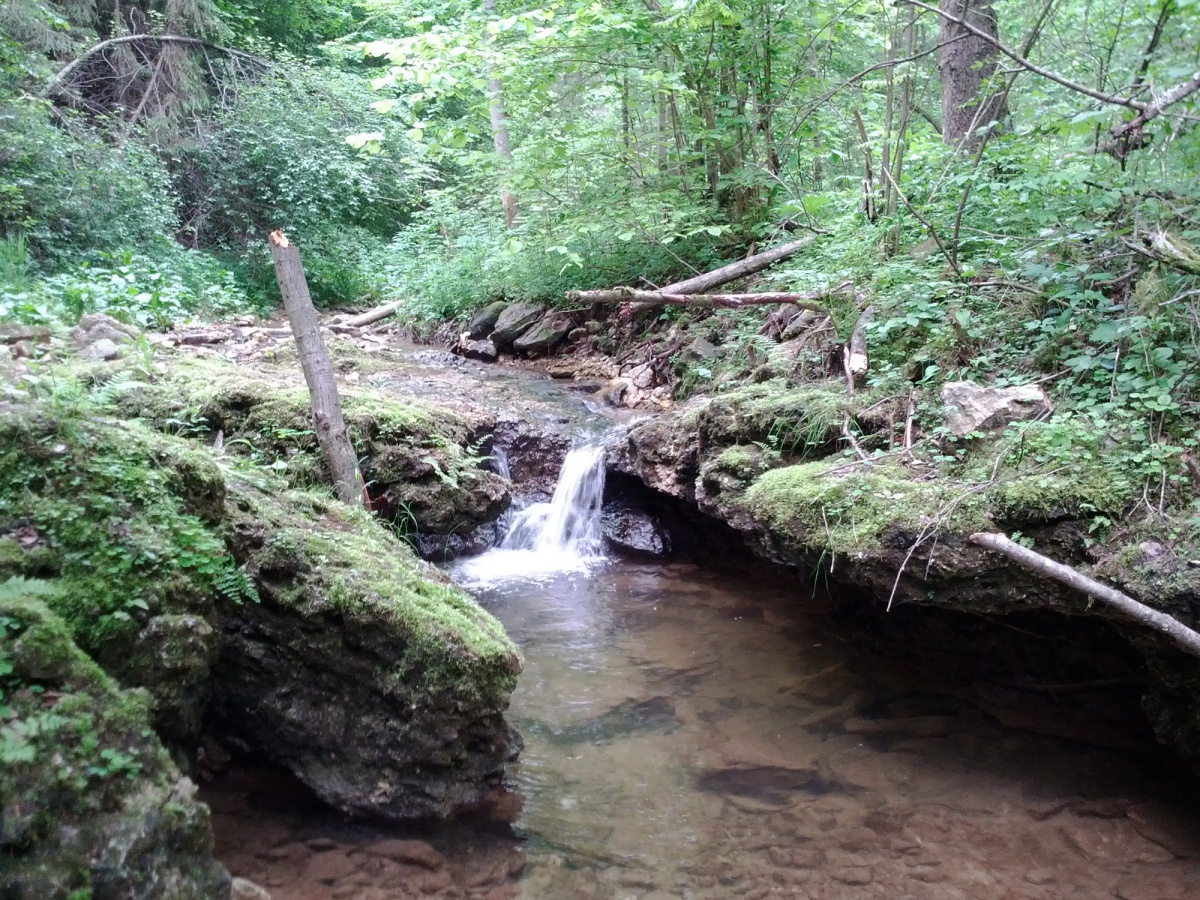 Кувшиновский район, Тысяцкое лесничество,  остатки парка у б. д. Мал. Волосово.
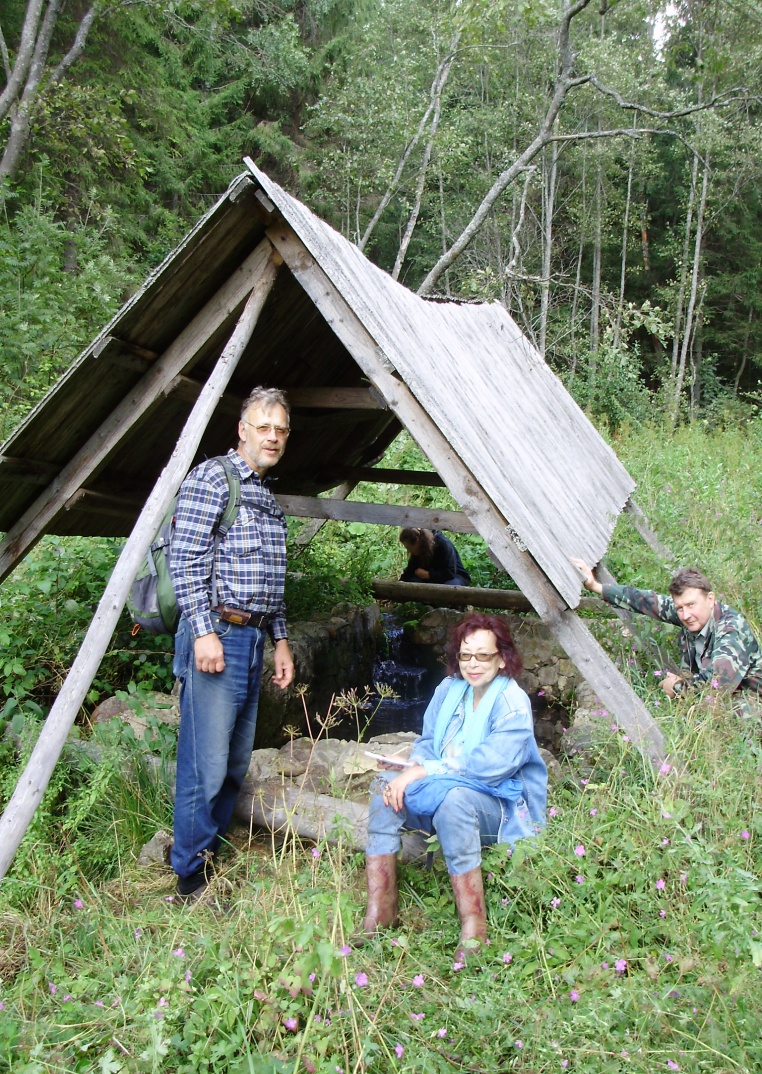 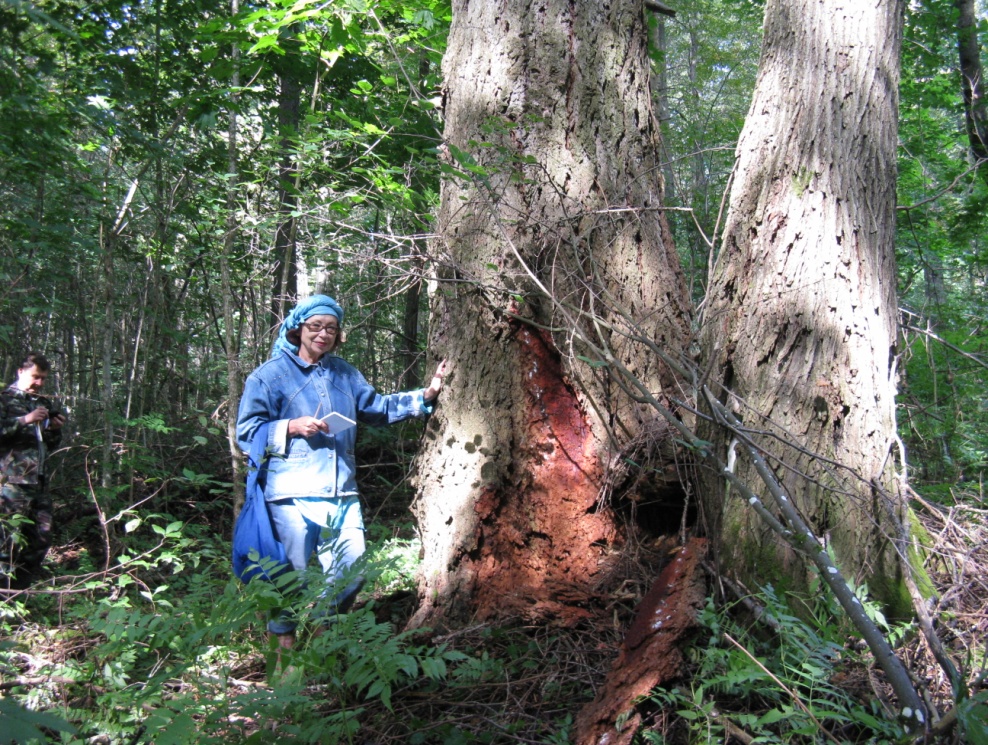 Кувшиновский район, Пеньское лесничество,  лес в окр. д. Ново
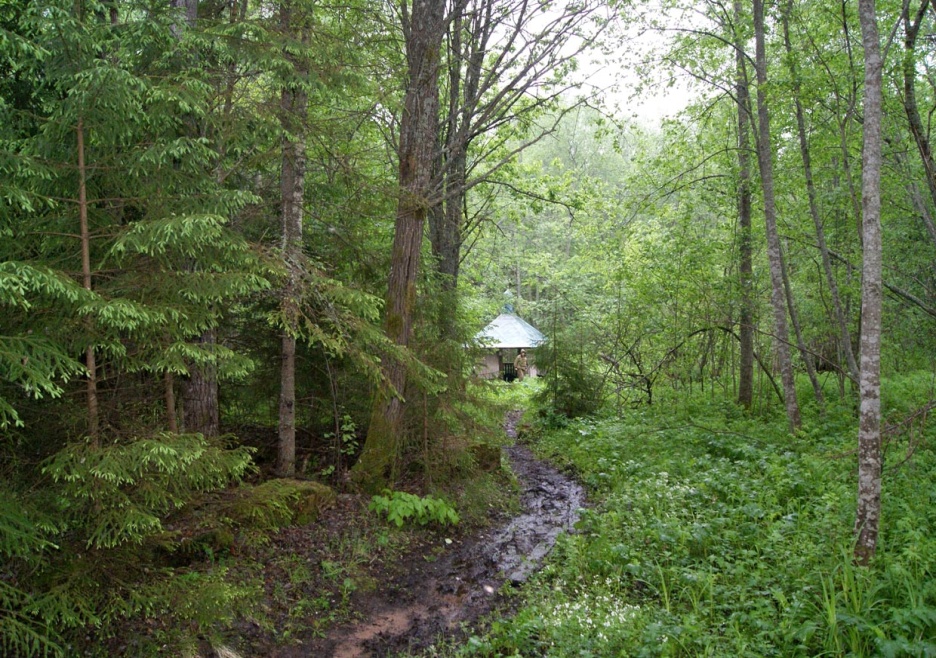 Спировский район, остатки старинного парка
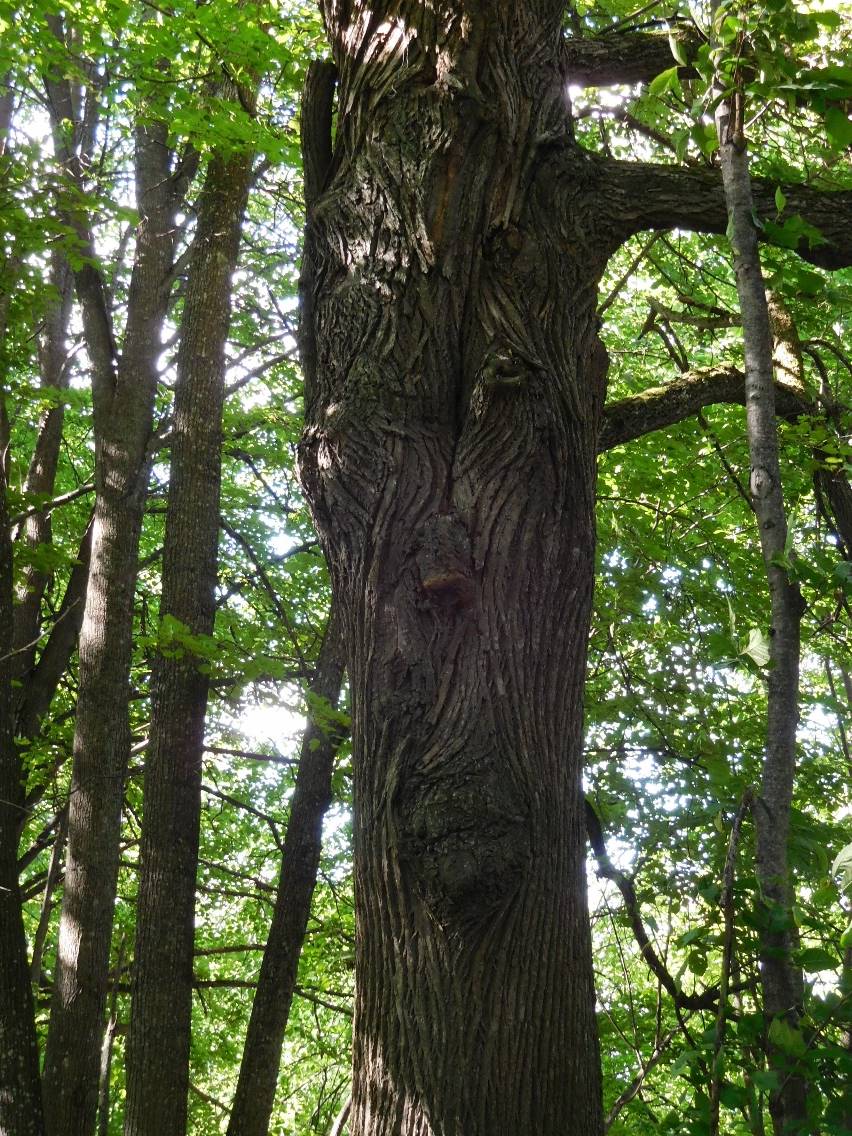 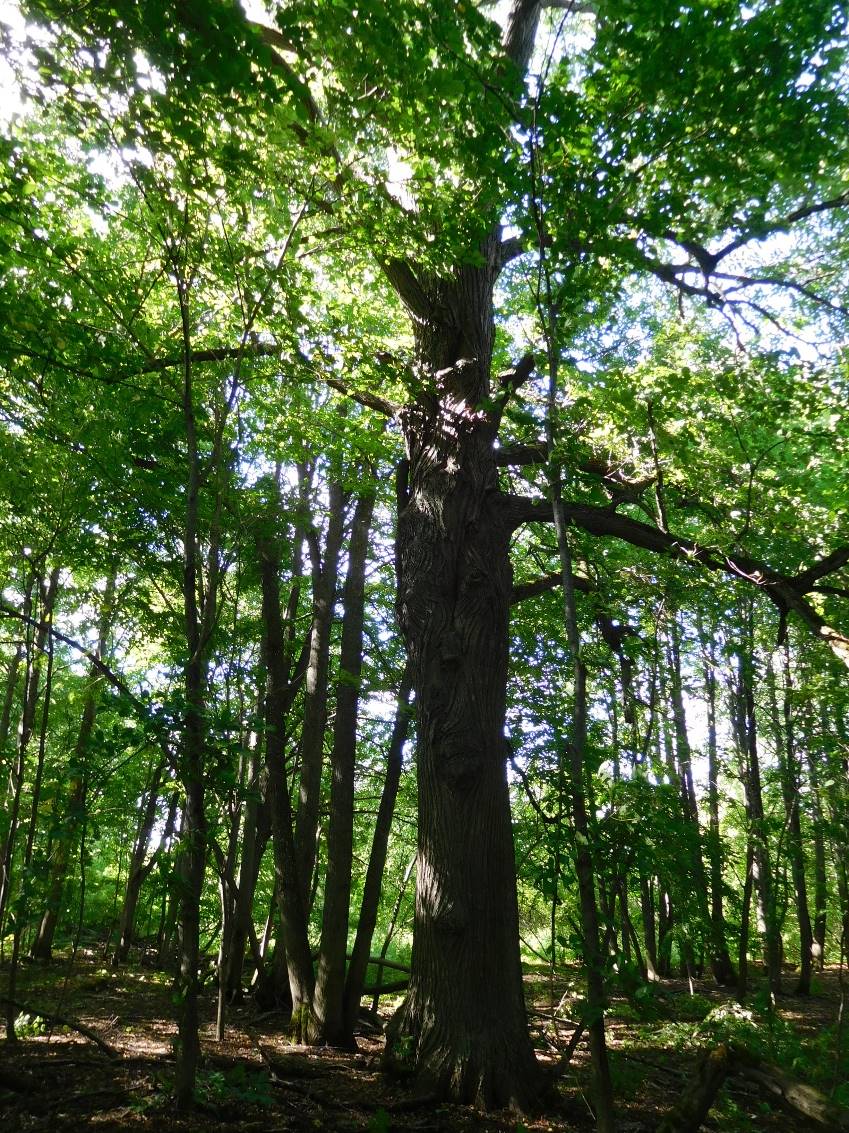 Взаимодействие с предприятиямив рамках частно-государственного партнерства
Профориентация
Спонсорская помощь
Возможность проводить исследовательские работы